Годовой отчет ГБУ РС (Я) «Городской специализированный дом ребенка»
Главный врач
Василий Петрович Старостин
Структура Дома ребенка
Группы детей:
Приемно-карантинная группа
Изолятор 
6 физиологических групп 
3 специализированные группы (для детей-инвалидов)
Отделение оказания паллиативной медицинской помощи детям
Медицинские кабинеты:
Процедурный
Прививочный
Физиокабинет
Массажный
Гидромассажный, 
Зал ЛФК
Молочный пост
Педагогические кабинеты:
Логопедический
Кабинет психологической разгрузки
Сенсорный
Кабинет Монтессори-педагогики
Музыкальный зал
Финансово-экономический отдел
Организационно-методический отдел
Отдел материально-технического снабжения
Финансирование за 2015-2017 годы, тыс.руб.
Структура расходования средств
Стоимость содержания одного воспитанника в день(в руб.)В 2017 году увеличение показатель увеличился на 204,74 руб. или 4,7%
Стоимость питания на 1 койко-день  (в руб.)
Стоимость лекарственного обеспечения на 1 койко-день  (в руб.)
Целевые субсидии на противопожарные мероприятия, тыс.руб.
Кадровый состав
Категорийность медицинского персонала
Поступление детей
Состав детей по юридическому статусу
Движение детей
ЗАБОЛЕВАЕМОСТЬ ДЕТЕЙ(на 1000 детского населения)
Структура заболеваемости детей
Структура неврологической заболеваемости
ДЕТСКАЯ ИНВАЛИДНОСТЬ
Всего за 2017 год зарегистрировано 46 детей-инвалидов

 Показатель инвалидности – 247,05 на 1000 детского населения
 
На конец 2017 года находятся 21 детей-инвалидов (мальчиков – 10, девочек – 11)
Структура инвалидности
Технические средства реабилитации и услуги по реабилитации
За 2017 год технические средства реабилитации и услуги по реабилитации, предоставляемые ребенку-инвалиду за счет средств федерального бюджета. 
Всего получено средств  технической  реабилитации: 
- подгузники – 4832
- впитывающие простыни (пеленки) – 60
- опора детская для ползания – 1
- опора детская для сидения – 1
- противопролежневый матрац – 3
- противопролежневая подушка – 1
- коляска комнатная для детей с ДЦП – 2
- коляска прогулочная для детей с ДЦП – 3
ВЫСОКОТЕХНОЛОГИЧНАЯ МЕДИЦИНСКАЯ ПОМОЩЬ
ИНФЕКЦИОННАЯ ЗАБОЛЕВАЕМОСТЬ
Инфекционная заболеваемость в 2017 году составила –10 случаев, в том числе:

- Энтеробиоз – 1
- Энтеровирусная инфекция – 3; 
- Инфекционный мононуклеоз - 1;
- Педикулез – 5.
Профилактика и раннее выявление туберкулеза у детей
Обследование на туберкулез
Результаты обследования на туберкулез
Специфическая профилактика туберкулеза
АНАЛИЗ МЛАДЕНЧЕСКОЙ И ДЕТСКОЙ СМЕРТНОСТИ
СТРУКТУРА ЛЕТАЛЬНОСТИ
ДИСПАНСЕРИЗАЦИЯ ДЕТЕЙ-СИРОТ И ДЕТЕЙ, НАХОДЯЩИХСЯ В ТРУДНОЙ ЖИЗНЕННОЙ СИТУАЦИИ
В 2017 году подлежало диспансеризации 87 детей, осмотрено 87 (100%). 
Диспансеризация детей проведена врачами-специалистами ООО «Медицинская клиника -Аврора»:педиатр, невролог, офтальмолог, отоларинголог, детский хирург, акушер-гинеколог, стоматолог, детский ортопед, психиатр, УЗИ внутренних органов, ЭКГ, ЭХОКГ, ОАК, ОАМ.
Итоги диспансеризации с распределением по группам здоровья (абс.ч.)
Анализ работы педагогов за 2017 год
Образовательный процесс осуществляют 21 педагог: 1 старший воспитатель, 16 воспитателей, из них 1 воспитатель класса Монтессори, 1 воспитатель сенсорной комнаты, 3 логопеда  и музыкальный руководитель.
В доме ребенка образовательный уровень стабильно высокий, в 2017 году  количество педагогов с высшим образованием составляет 71 %(15 педагогов), со средним специальным -29%(6 педагогов). Все педагоги имеют профессиональное педагогическое образование. Повышают свой образовательный уровень (учатся в высших учебных заведениях) – 2 (9 %) педагога.
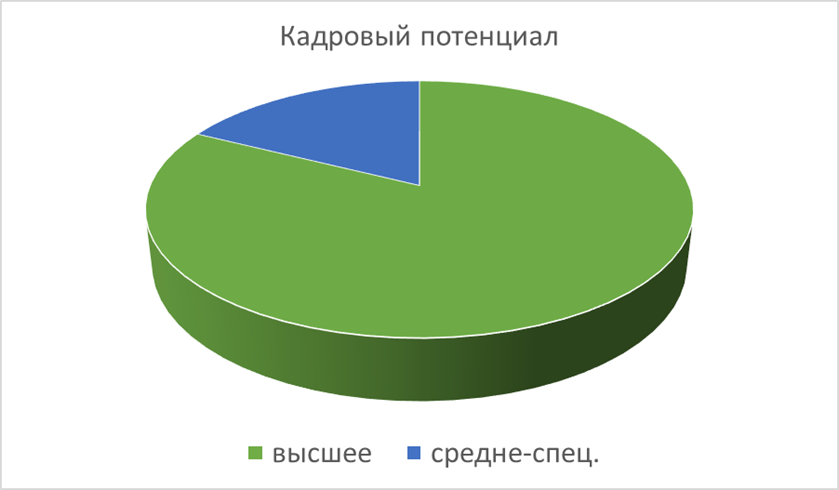 Аттестовано 19 педагогов, что составляет 90 %. 
Квалификация педагогов:
     - высшая категория  – 5 (24%)     - первая категория    – 7 (33%);     - сзд                              – 7 (33%).
     - без категории           – 2 (10%)
В 2017 г. прошли аттестацию:
на соответствие занимаемой должности 3 педагога.
Прошли курсы повышения квалификации в 2017 году - 1 педагог:
   Абзаева Л.В. – 15.05. – 27.05.2017 г. – курсы повышения квалификации в ФГАОУ ДПО АПК и ППРО Ассоциации Монтессори педагогов России г.Москва «Монтессори-педагогика для детей от 8 месяцев до 6 лет. Здоровьесберегающие и здоровьеформирующие технологии обучения и воспитания детей дошкольного возраста»72ч, 
   Удостоверение у-1520/вн.
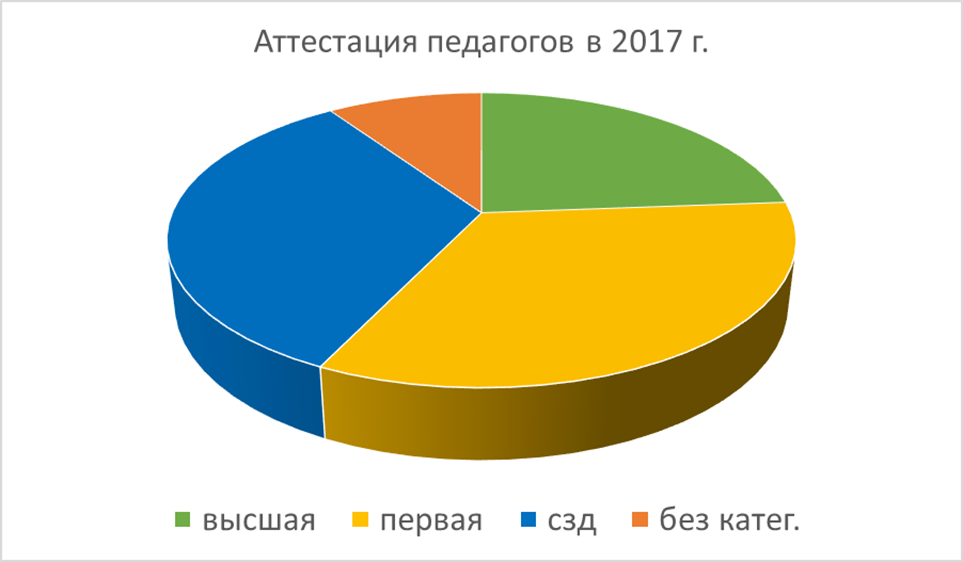 Участие на семинарах, научно-практических конференциях и мастер-классах:
06.02. -08.02.2017 г. – старший воспитатель Босикова Т.В., музыкальный руководитель Луговкина Л.А., воспитатель Заздравных О.С. в рамках Республиканского совещания работников образования и науки РС(Я) приняли участие в работе выставки учреждений, реализующих образовательные проекты и показали наглядные дидактические материалы, используемые в работе с детьми раннего возраста. Получили сертификаты.
16.02.2017г. –  логопед Сазонова Л.Х. приняла участие в мастер-классе на тему: «Зондовый логопедический массаж. Базовые приемы и экспресс - схемы логомассажа» в интерактивном педагогическом портале МЕРСИБО 2ч. сертификат.
   15.03. 2017г. –  17.03.2017г. – логопед Сазонова Л.Х.  обучилась на тематическом семинаре «Психолого-педагогическая и консультационная помощь родителям с детьми раннего возраста», Сертификат.
29.05.2017 г. на базе ГБУ РС(Я) «Городской специализированный дом ребенка» состоялось итоговое методическое объединение специалистов, работающих с детьми раннего возраста с ограниченными возможностями здоровья г. Якутска. Старший воспитатель презентовала доклад «Педагогическая и реабилитационная деятельность в Доме ребенка», в котором ознакомила членов Методического объединения со спецификой деятельности учреждения, С докладом об итогах обучения на курсах Центра Лечебной Педагогики в г. Москва выступила воспитатель Дома ребенка Михайлова А.В. По итогам совещания специалистами произведен обмен опытом работы, подведены итоги 2016-2017 учебного года, обсуждена дорожная карта оказания ранней помощи в РС(Я). 
28.09. -29.09.2017г. – старший воспитатель Босикова Т.В., музыкальный руководитель Луговкина Л.А., инструктор ЛФК Петрова А.Д. приняли участие в Республиканском практико-ориентированном семинаре по теме: «Новые технологии в коррекционной работе с детьми раннего возраста», выступили с докладом и презентацией, поделились опытом, получили сертификат.
Состав воспитанников
В Доме ребенка охвачены воспитательной работой 4 группы: старшая физиологическая, средняя физиологическая, младшая физиологическая, старшая специализированная. А также грудничковая группа, где проводятся индивидуальные занятия музыкальным руководителем. 
  Все группы отличаются полезной площадью для активного движения, возрастной особенностью организации спальни, столовой, игровых зон, оснащенностью специально подобранными пособиями для сенсорного, речевого, творческого, коммуникативного развития. 
  Подгруппа детей находится в специализированных группах, это дети, для которых необходим уход, требует особого внимания медицинского персонала, исходя из тяжести заболевания. Дети, способные к движению, освоению социальных навыков переводятся в физиологические группы. Так в 2017 г. переведены из специализированных групп в физиологические 4 ребенка.
Состав воспитанников
Анализ индивидуально - коррекционной работы с детьми раннего возраста.  В специализированном учреждении решаются диагностические, воспитательные, коррекционно- развивающие и образовательные задачи.  Воспитательные задачи:—	социализация, повышение самостоятельности ребенка;—	становление нравственных ориентиров в деятельности и поведении;—	воспитание положительных качеств.Коррекционные задачи:—	формирование усвоения социального опыта взаимодействия с взрослыми и сверстниками;—	формирование способа ориентировки в окружающей действительности;—	преодоление и предупреждение у воспитанников вторичных отклонений в развитии познавательной сферы, поведения и личности в целом.Образовательные задачи:—	формирование системы знаний и общественных представлений об окружающей действительности;—	развитие познавательной активности;—	формирование всех видов деятельности, характерных для каждого возрастного периода.
Анализ работы Монтессори-класса.
Положительным аспектом в результативности работы является опыт работы по методики М. Монтессори Лизуновой Г.И
Разновозрастная группа с использованием Монтессори-метода сформирована из перспективных детей средней, старшей физиогрупп, а также старшей спецгруппы. Дети приходят работать с Монтессори-материалами группами от 2 до 5 человек, (знакомство со средой и ненормализованные дети – по одному ребенку) в утренние часы. Наиболее эффективная работа с 9 до 12 часов. Каждый ребенок посещает Монтессори-класс 1 – 2 раза в неделю и больше. 
Продолжительность занятий в Монтессори - классе от 30 минут до 1,5 часов в зависимости от индивидуальных особенностей ребенка:
•	Характеристики темперамента
•	Способности
•	Состояния здоровья
•	Темпов соматического развития, формирования ЦНС
Всего охвачено детей









Нормализация детей в Монтессоре-группе за 2017 год /84 ребенка/
Анализ работы сенсорной комнаты.
Дети посещали Сенсорную комнату, где работает педагог Абзаева Л.В. в утренние часы. Курс посещения состоит в среднем по 10 сеансов, с некоторыми детьми по 15 сеансов.  Продолжительность занятий от 15-30 минут, в зависимости от индивидуальных особенностей детей и состояния здоровья. Занятия проводятся индивидуально, и небольшими подгруппами по 3 детей. 
  Всего охвачено 62 ребенка






1 курс занятий прошли – 43 ребенка
2 курса – 12 детей.
3 курса – 5 детей.





Таким образом, полученные результаты показывают наличие положительной динамики в процессе коррекции нервно-психического развития детей в Сенсорной комнате.
В Сенсорной комнате развиваем у детей  восприятие, формируем  представления о внешних свойствах предметов: их форме, цвете, величине, положении в пространстве, а также запахе, вкусе и т.п. 
Сенсорная комната позволяет расширить жизненный опыт детей, обогатить их чувственный мир и обрести уверенность в себе.
Занятия в Сенсорной комнате помогают совершенствованию активных, самостоятельных двигательных навыков, манипулятивной деятельности, овладению схемой тела, зрительно-моторной координации.
Сеансы в СК являются составной частью общего реабилитационного процесса.
Анализ логопедической работы.
В доме ребенка функционирует 2 логопедических кабинета, где работают 3 логопеда. На данный момент логопед Корнилова Н.В. находится в отпуске по уходу за ребенком. 
Логопеды Данилова М.М., Сазонова Л.Х., Корнилова Н.В. используют в своей работе нетрадиционные методы в коррекционной работе с детьми, что улучшило качество по развитию речи. Логопедическая программа по развитию речи детей раннего возраста обоснована на современных разработках дефектологов, логопедов и педагогов.
 Цель: выявление, устранение и профилактика речевых нарушений.
Занятия ориентированы на психофизические и индивидуальные особенности детей раннего возраста и на изменения в природной и социальной действительности. Кроме того, предусмотрено проведение физкультурных пауз с элементами логоритмики, пальчиковой и дыхательной гимнастики. 




















Выводы: 
1.	Охвачено логопедическими занятиями за 2017 год 56 детей. По сравнению с 2016 годом на 21 ребенка меньше. Логопед Корнилова Н.В. находится по уходу за ребенком. Логопед Данилова М.М. находилась на больничном листе 2 месяца.
2.	В результате работы за 2016 - 2017 годы показатель «Подведены к норме» уменьшился на 8 % за счет охвата детей-инвалидов с тяжелыми нарушениями речи.
3.	 Показатель «Значительные улучшения» увеличилось на 12% по сравнению с 2016 годом за счет уменьшения показателя подведены к норме.
Результативность нервно-психического развития детей дома ребенка 2017 год.